ЗДРАВОСЛОВНО ХРАНЕНЕ
За да растем здрави и силни трябва да се храним добре.
От храната човешкият организъм получава енергия.
В нея се съдържат вещества, които служат за:
     - градивен материал на тялото; 
     - укрепват тялото;
     - и ви предпазват от болести.
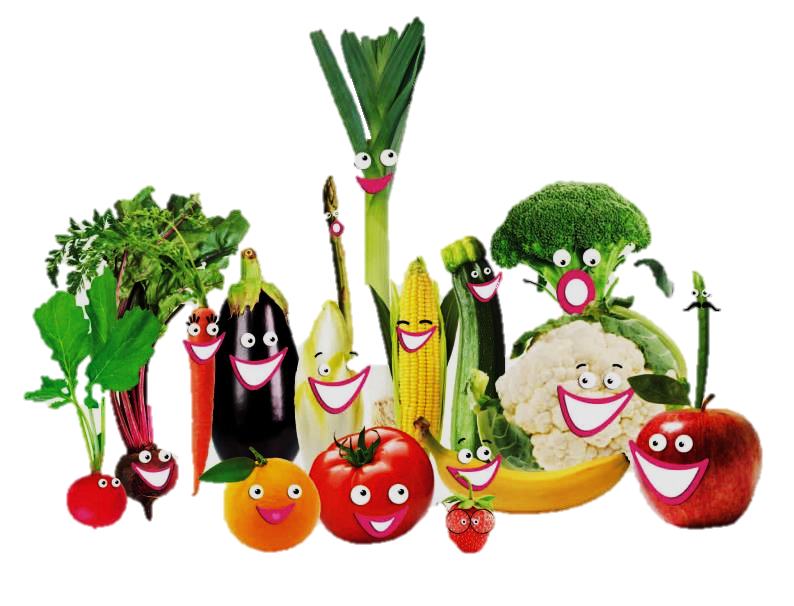 Защо е полезно да приемаме разнообразна храна?
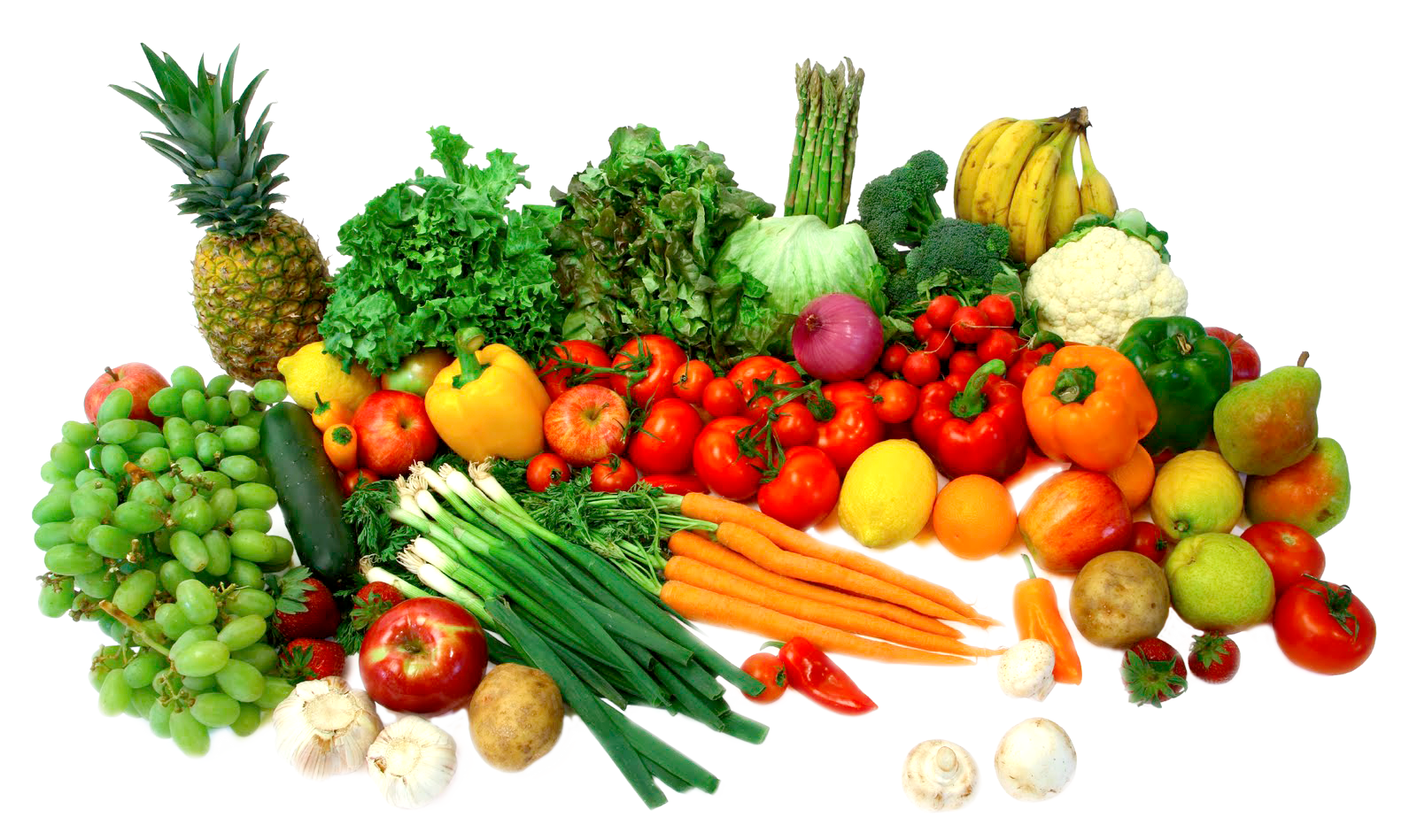 Какво има в нашата храна?
Храната съдържа шест групи важни 
за човешкия организъм вещества:
витамини
въглехидрати
белтъчини
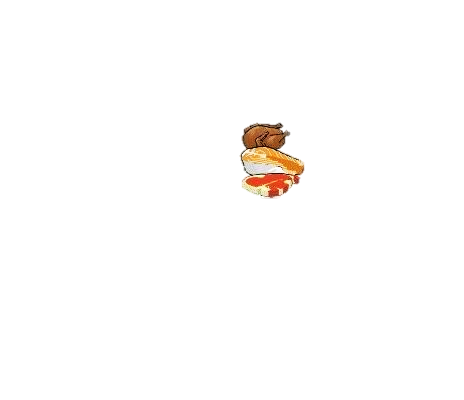 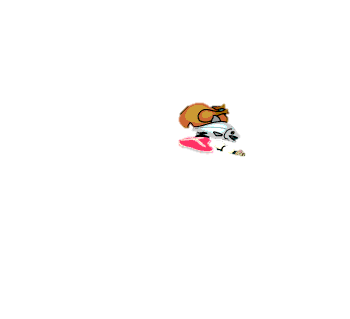 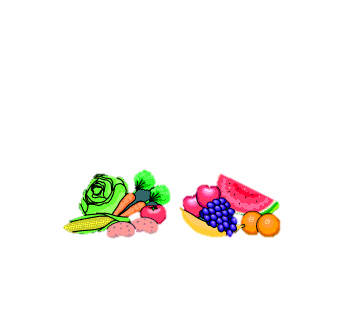 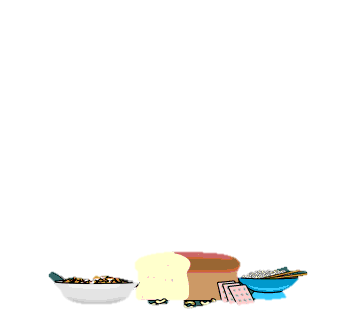 мазнини
минерали
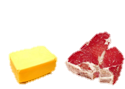 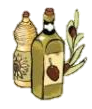 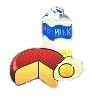 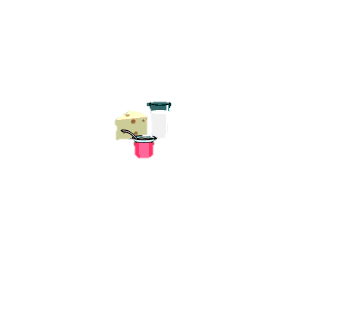 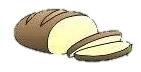 вода
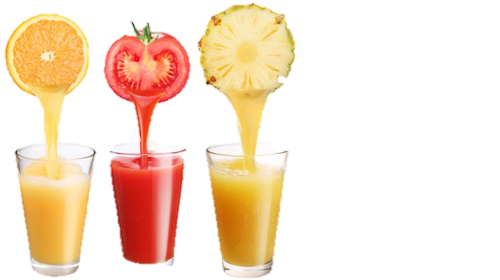 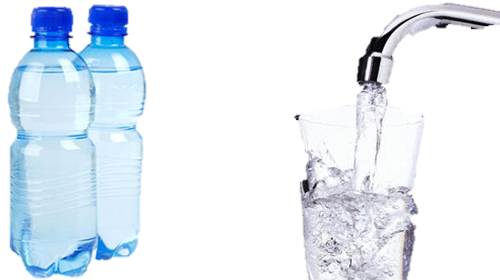 ХРАНИТЕЛНИ ВЕЩЕСТВА
В едни храни има повече въглехидрати, а в други – белтъчини или мазнини.
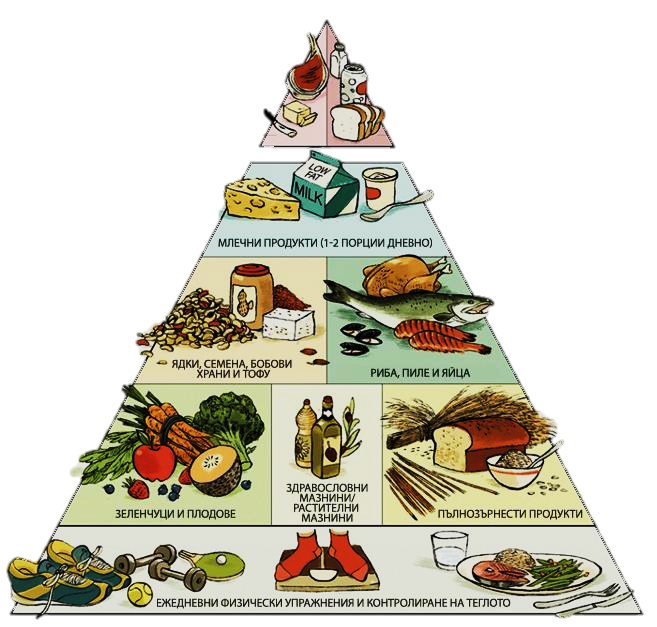 Никоя храна не съдържа достатъчно количество от всички вещества. Затова трябва да се храним здравословно,
което  означава да приемаме разнообразна храна, която да осигури на организма всички вещества, от които той има нужда.
От таблицата ще разберете за какво служат веществата от всяка група и в кои храни ги има най-много.
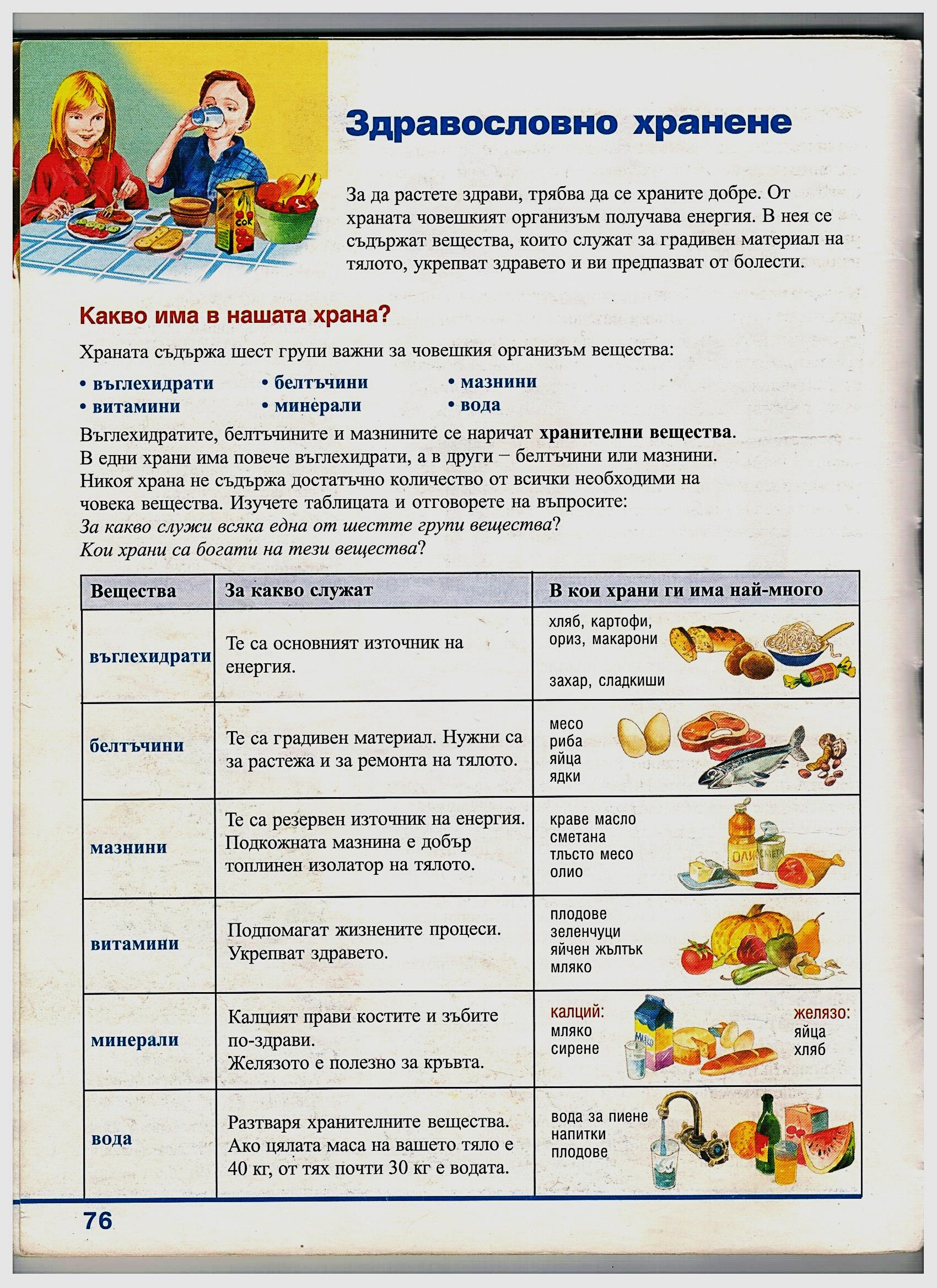 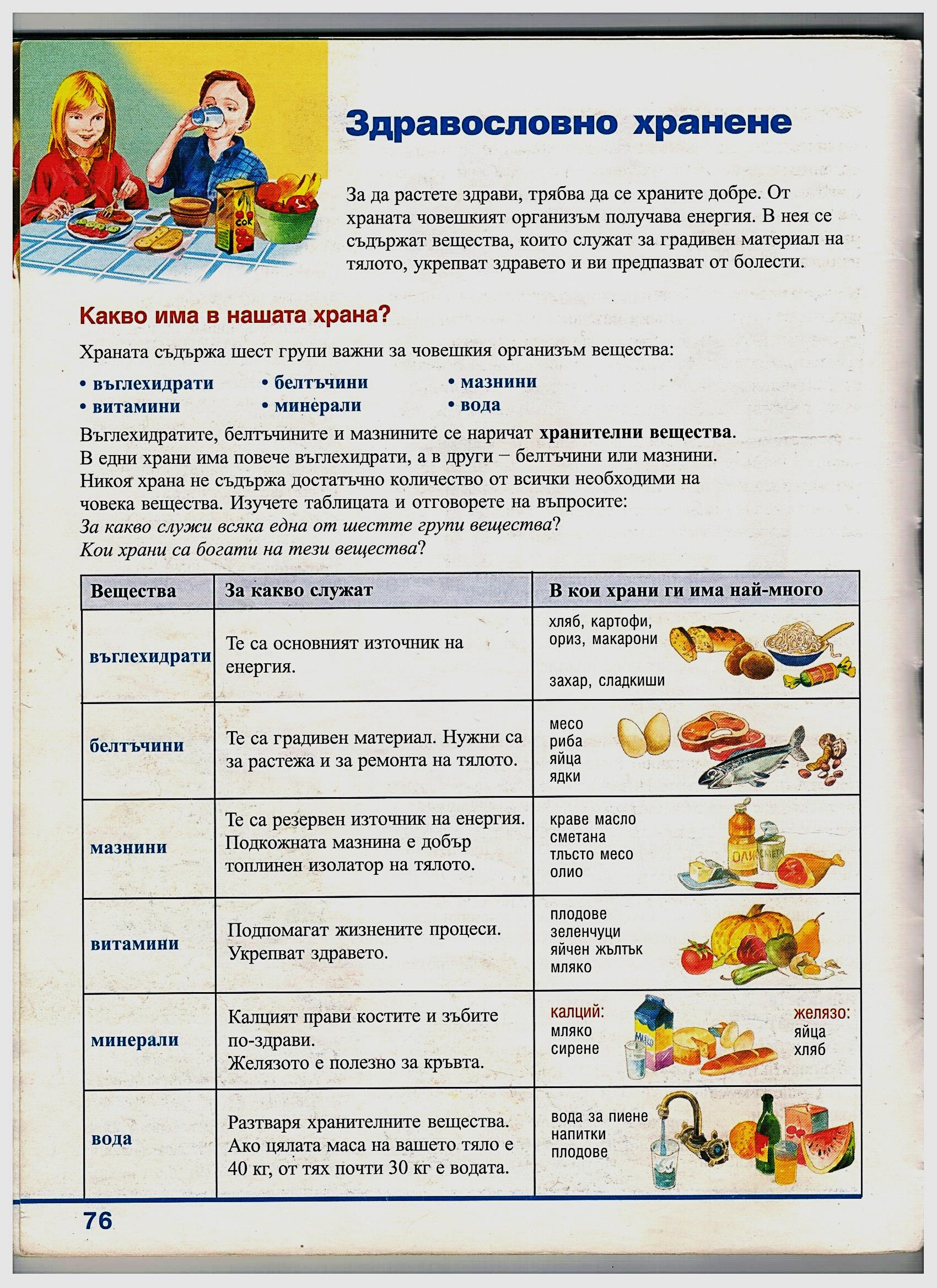 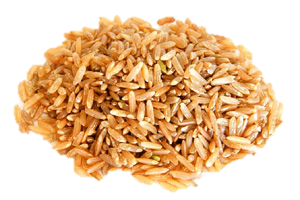 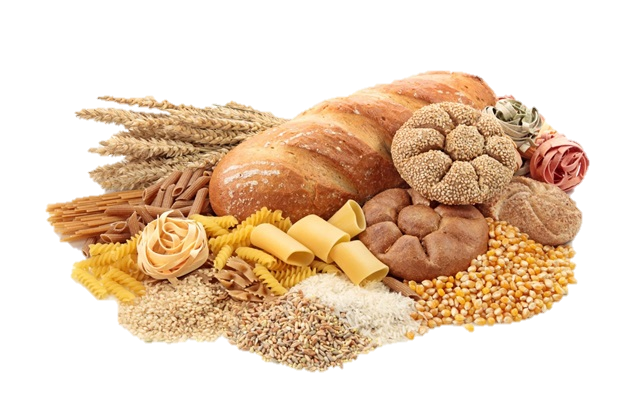 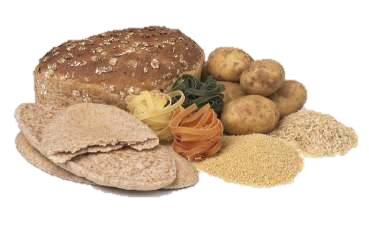 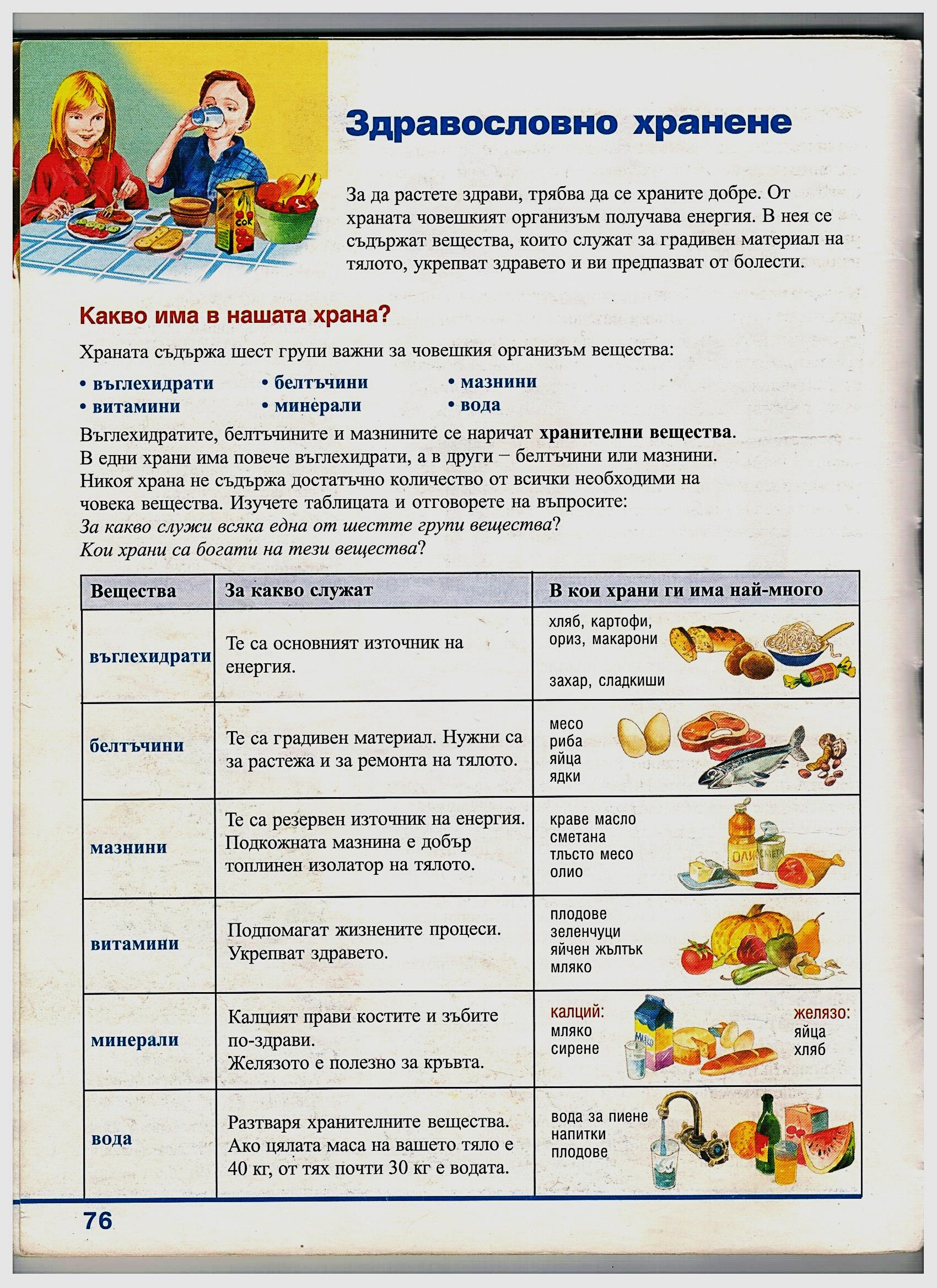 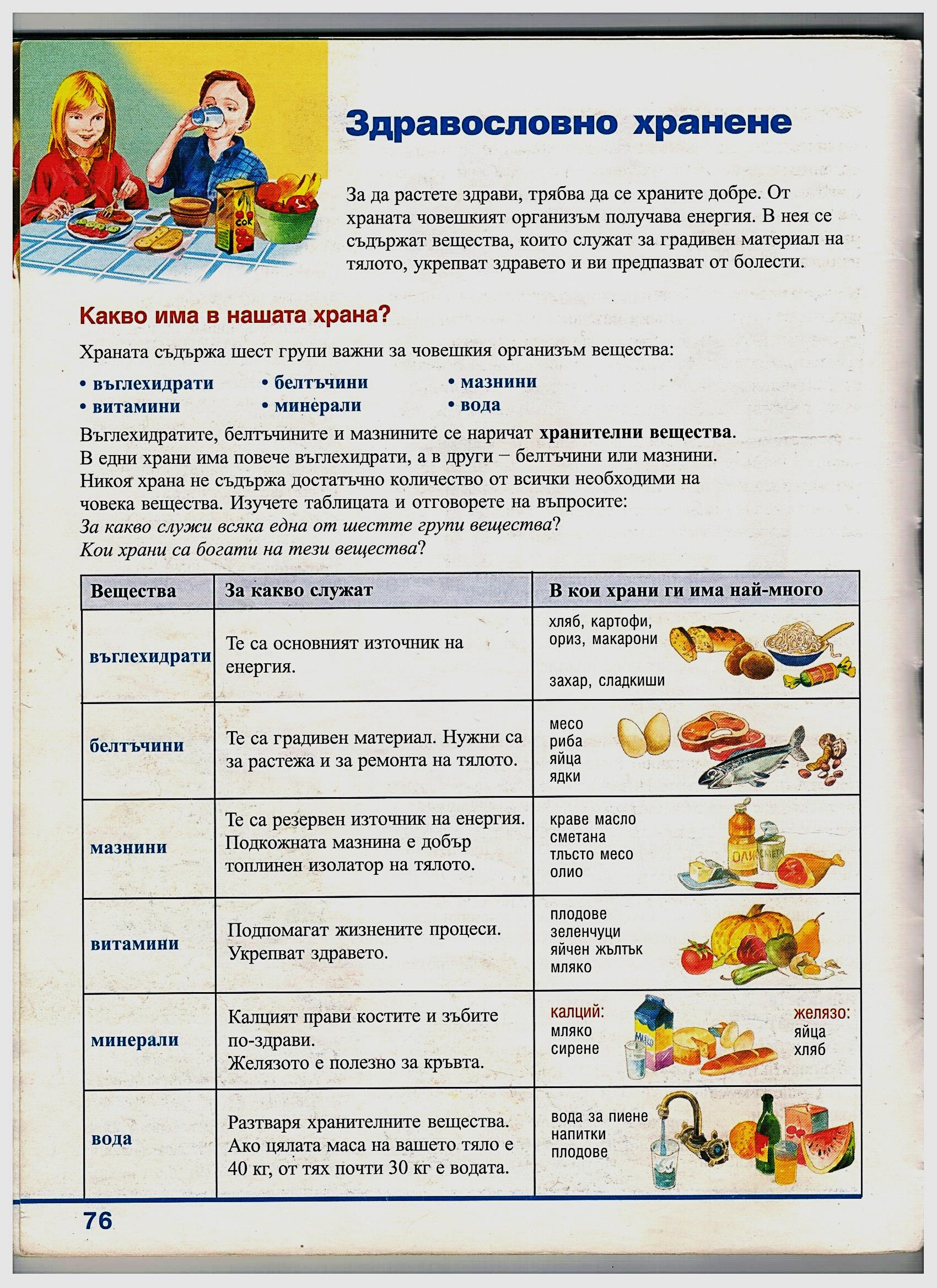 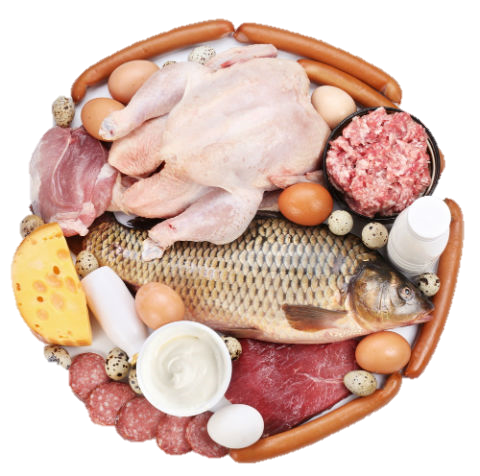 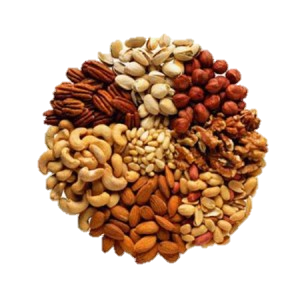 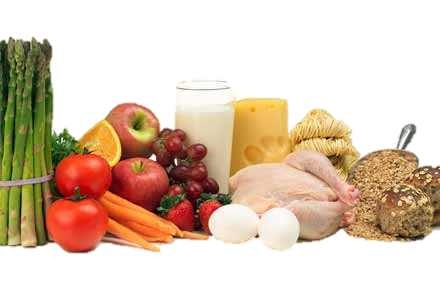 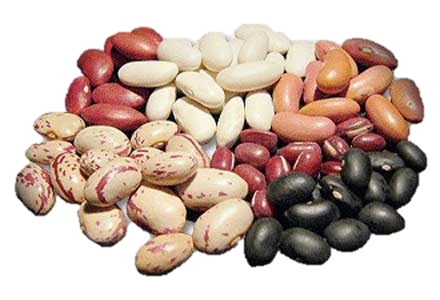 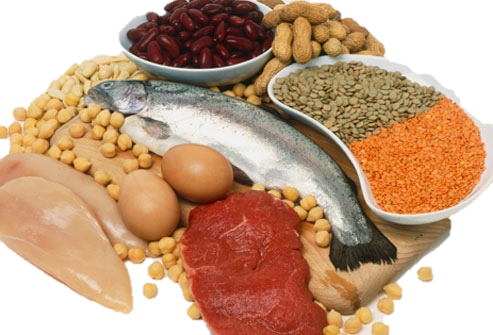 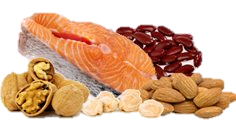 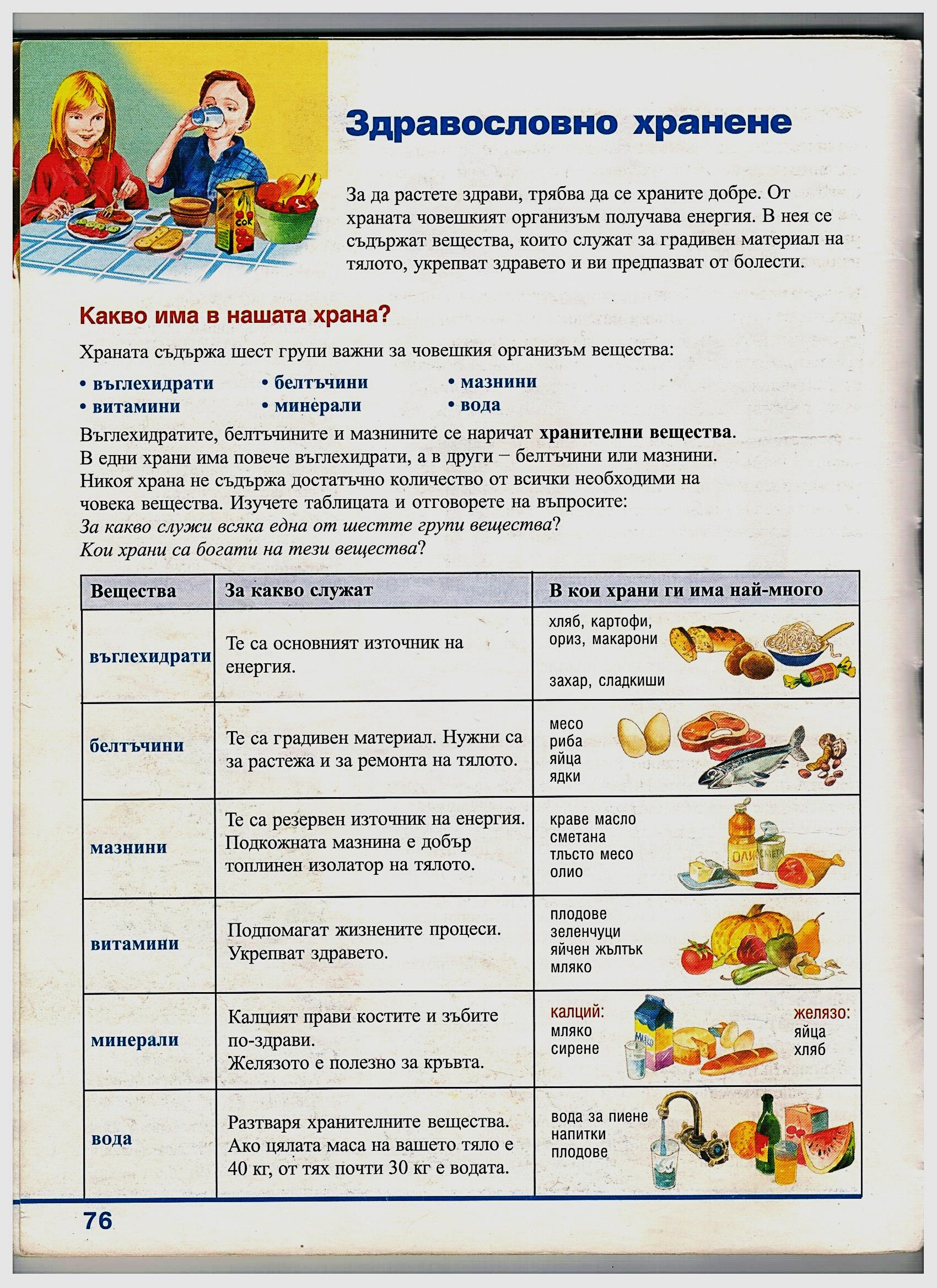 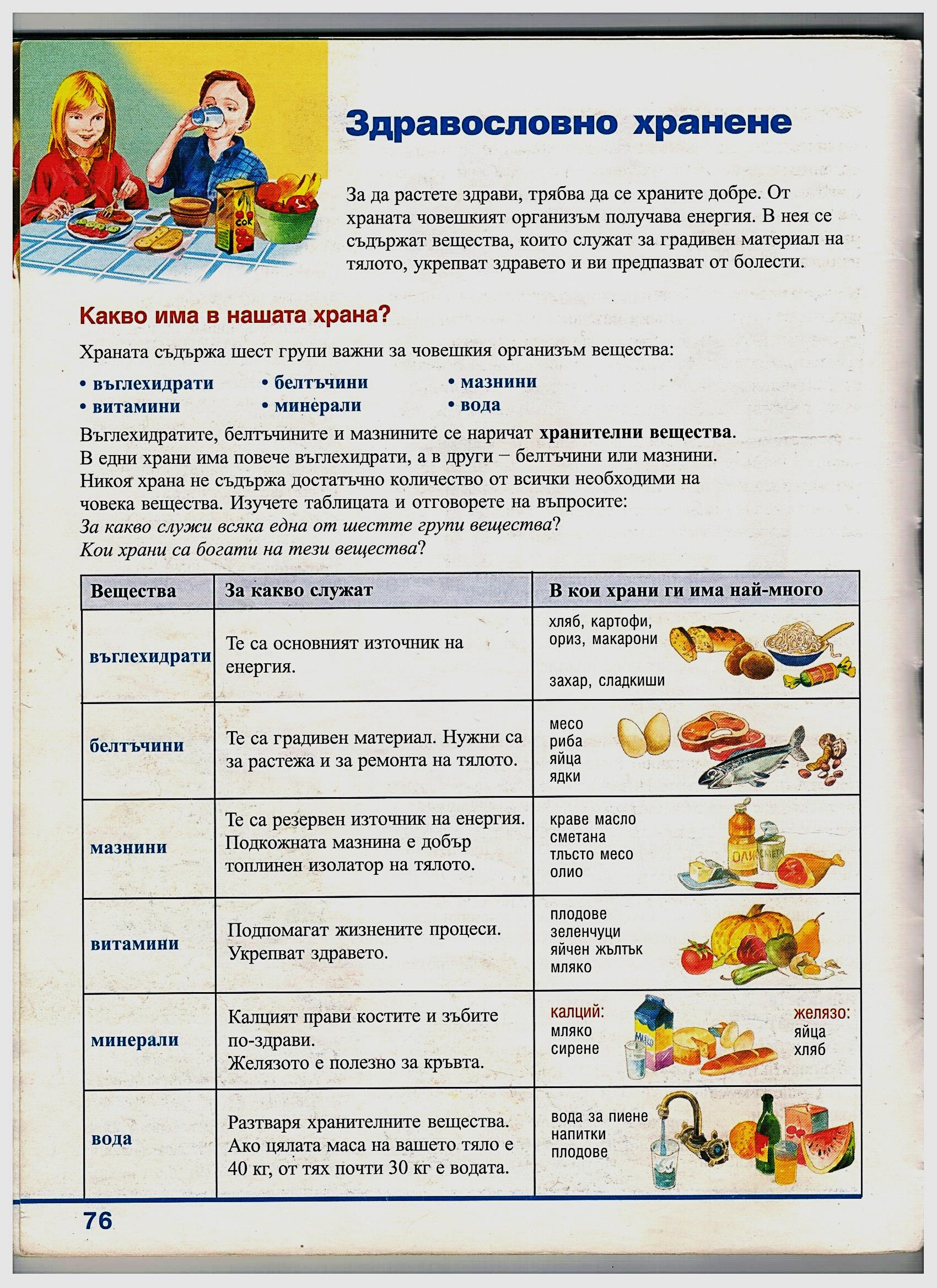 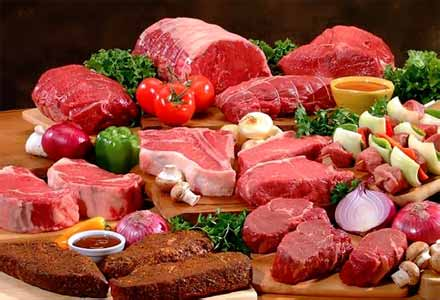 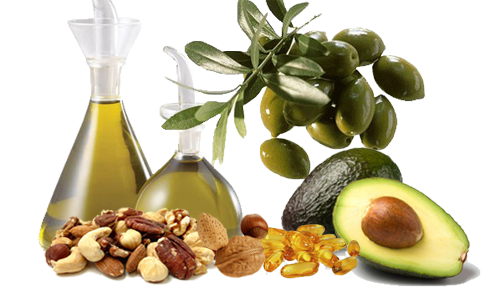 Организмът усвоява по-лесно мазнините от растителна храна.
Яденето на прекалено мазни храни може да навреди на здравето.
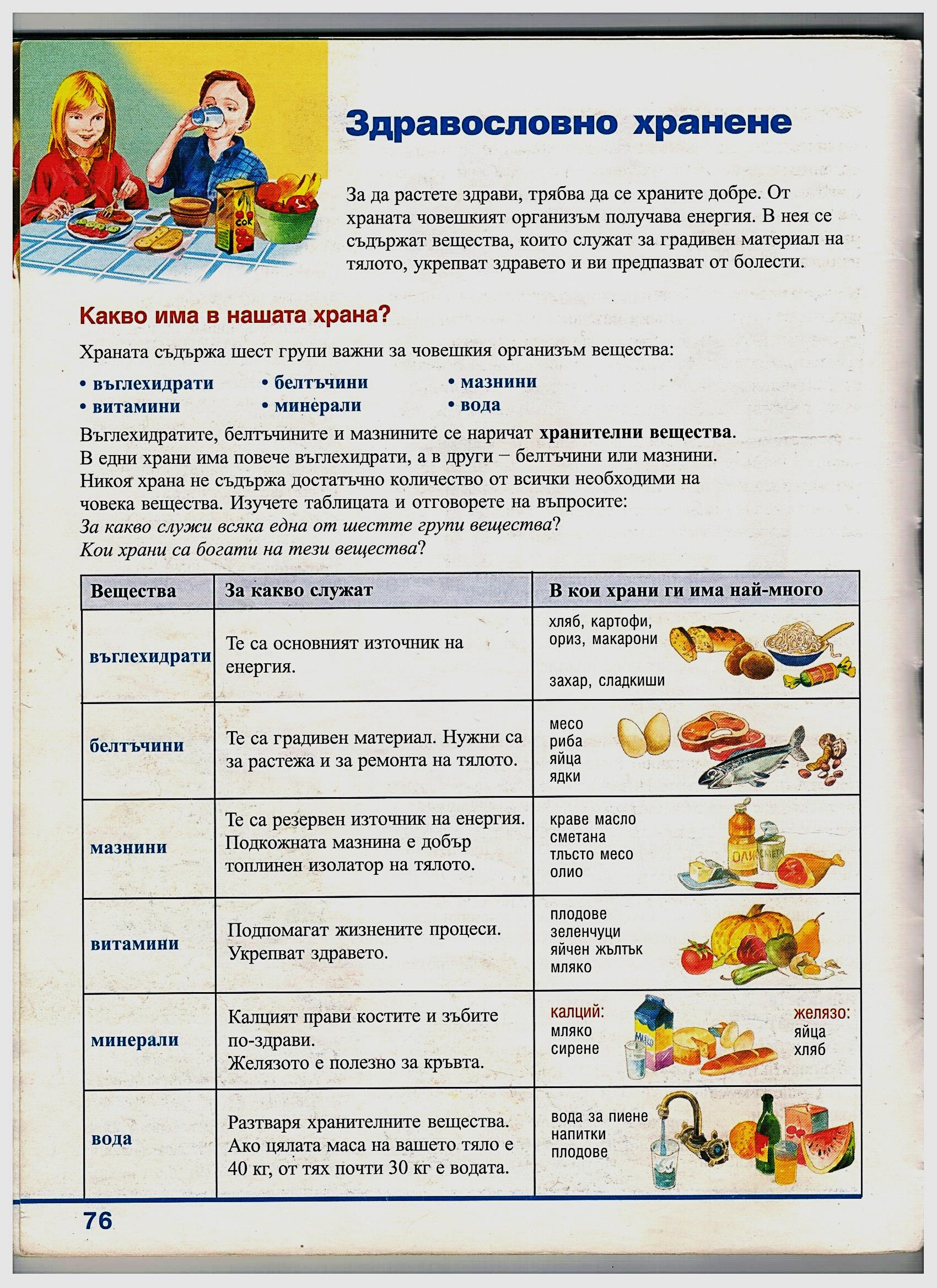 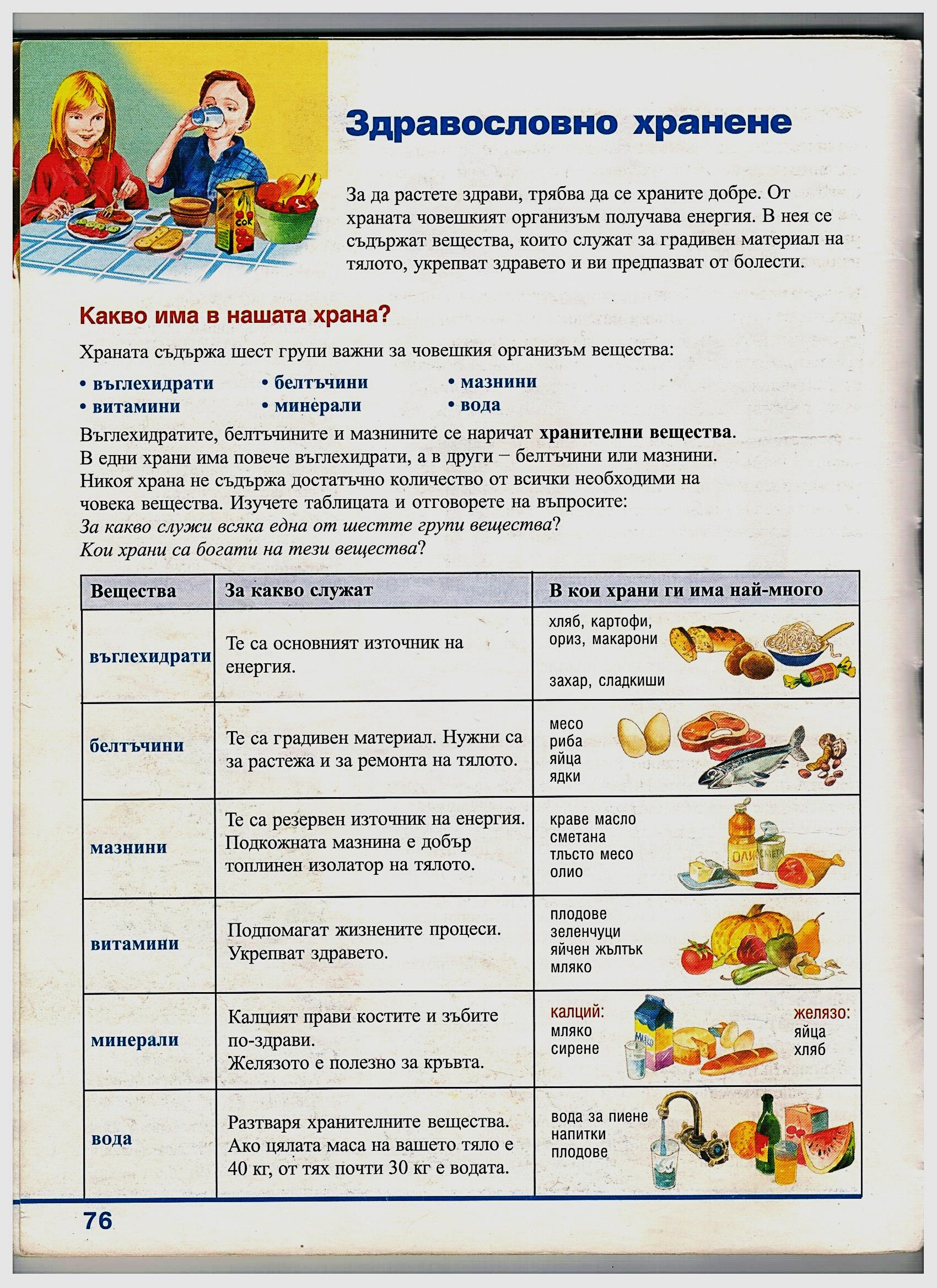 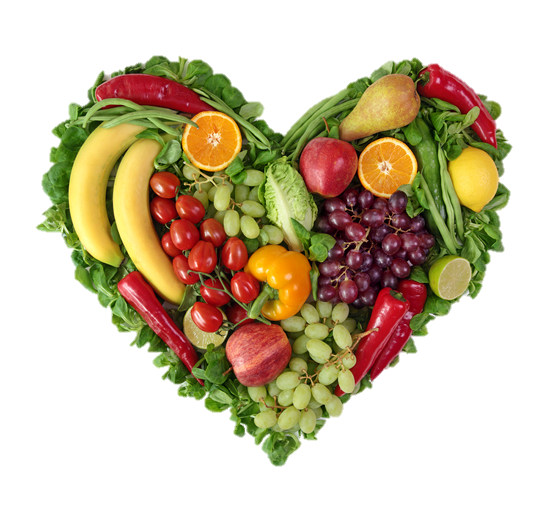 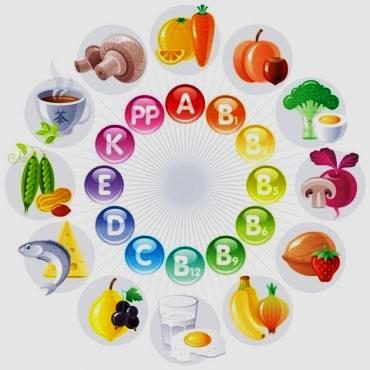 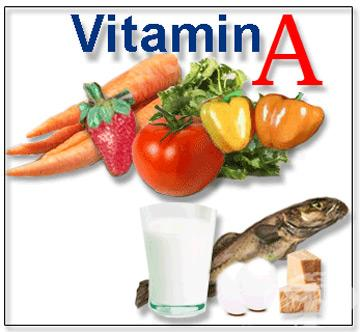 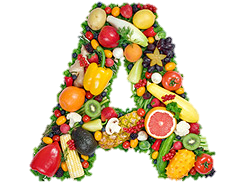 Полезен е за зрението. 
Увеличава защитата срещу дихателни инфекции. 
Скъсява времетраенето на болестните състояния.
Подпомага растежа, както и доброто състояние на кости, кожа, коса, зъби, венци. 
Естествени източници: рибено масло, черен дроб, моркови, тъмнозелени и жълти зеленчуци, яйца, мляко, жълти плодове.
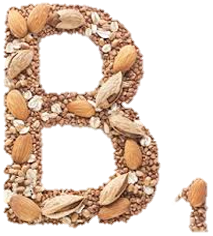 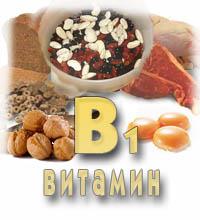 Подпомага растежа. 
Улеснява смилането на въглехидратите. 
Поддържа работата на мускулите и сърцето. 
Подобрява умственото състояние. 
Естествени източници: оризови люспи, житни зърна, овесена каша, фъстъци, крехко свинско месо, зеленчуци, мляко.
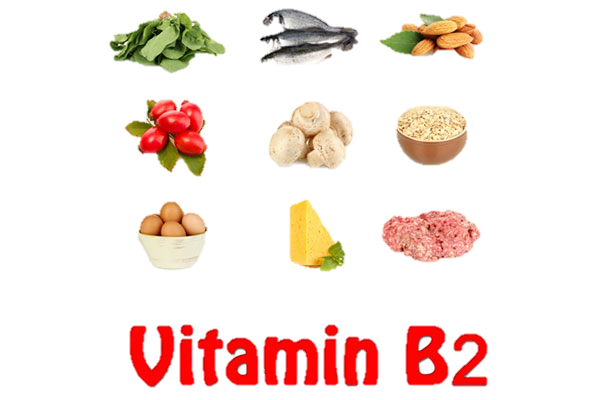 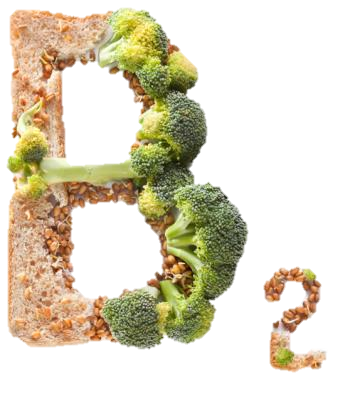 Помага на растежа. 
Осигурява здрава кожа, нокти и коси. 
Допринася за отстраняване на възпалителните процеси в областта на устата, устните и езика.
Действа ползотворно на зрението и облекчава умората на очите. 
Естествени източници: мляко, черен дроб, сирене, зеленчуци, риба, яйца.
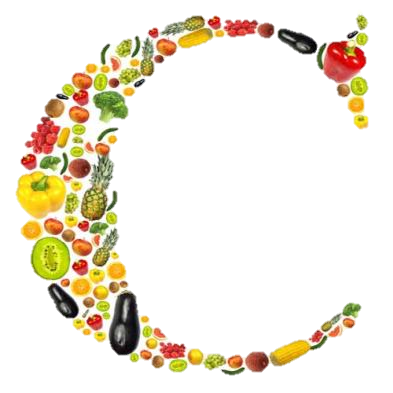 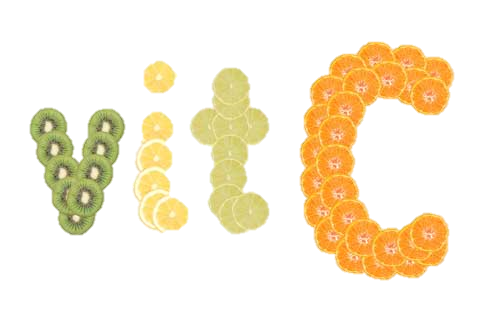 Подпомага растежа на децата.
Подходящ е за лекуване на рани, изгаряния и кървящи венци. 
Спомага за предпазване от вирусни и бактериални инфекции. 
Помага при лечение и предотвратяване на настинки. 
Не позволява развитието на скорбут. 
Естествени източници: цитрусови плодове, ягоди, малини, боровинки, шипки, домати, картофи, чушки.
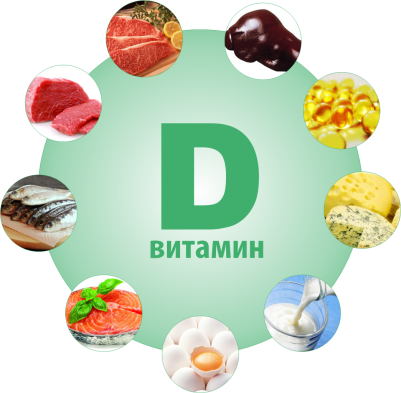 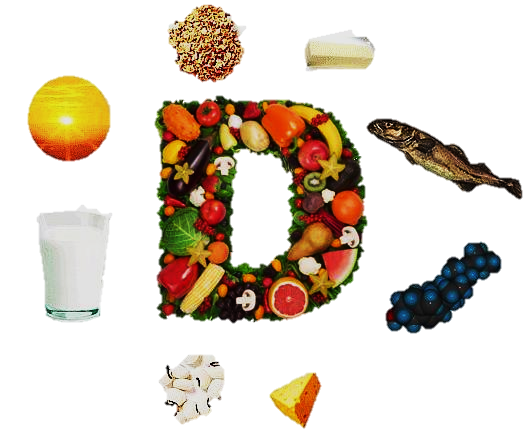 Допринася за правилното оползотворяване на калция и фосфора. 
Прави костите и зъбите по-здрави.
 Естествени източници: рибено масло, риба, мляко и 
      млечни продукти.
Как и най-добре да осигуряваме необходимите ни витамини?
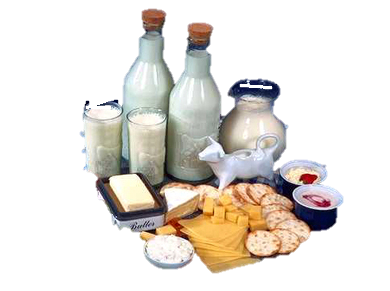 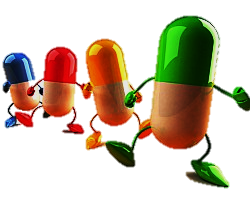 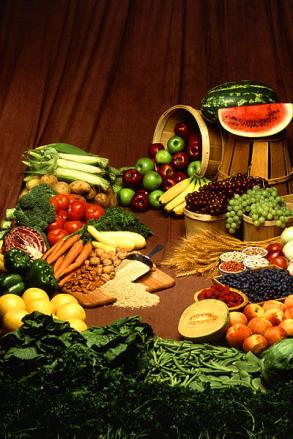 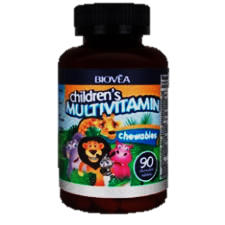 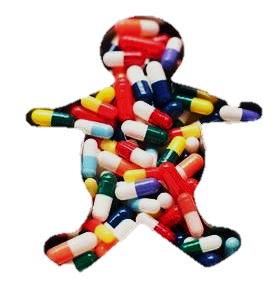 или
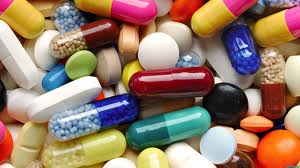 чрез лекарства
чрез храната
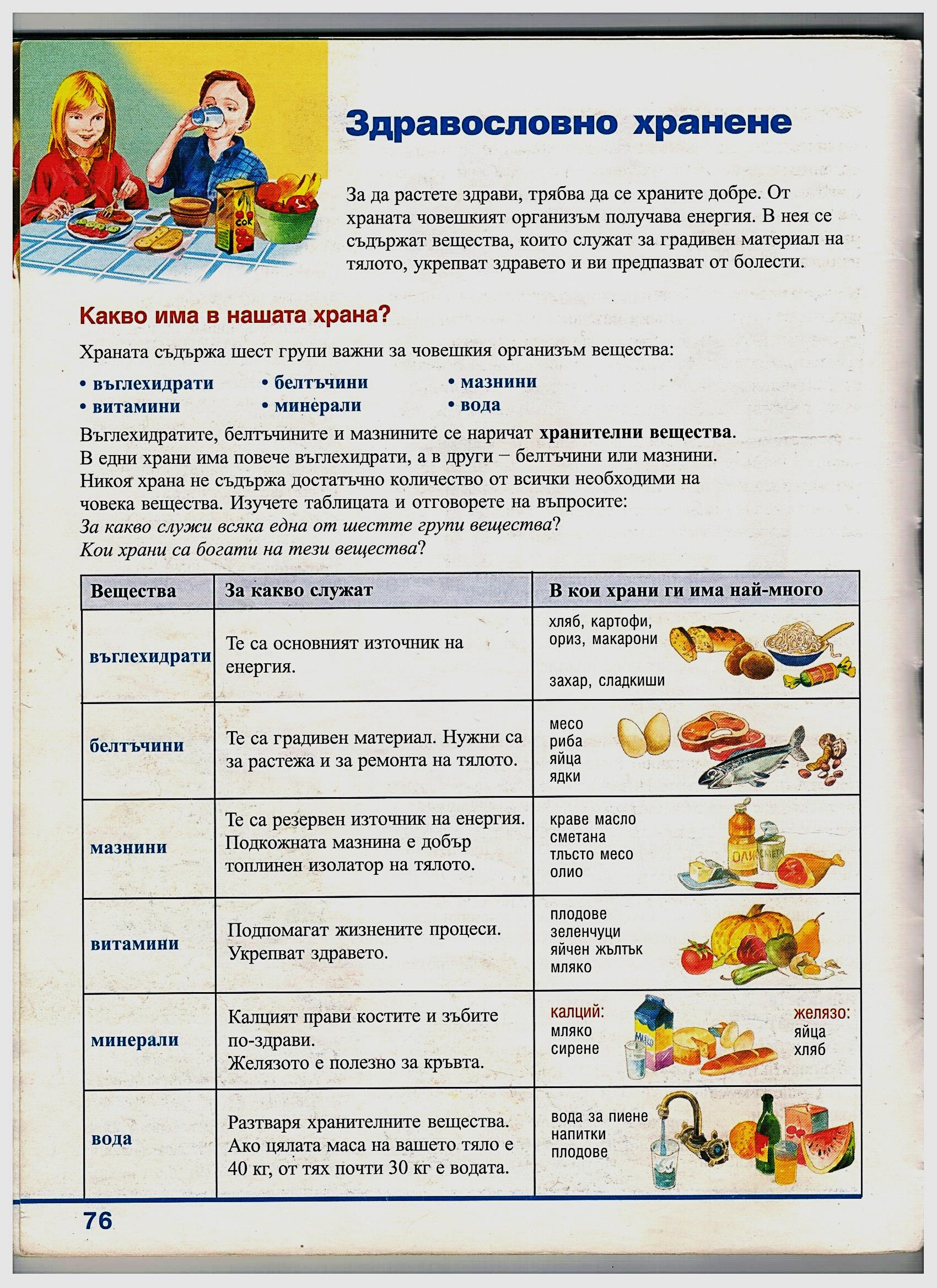 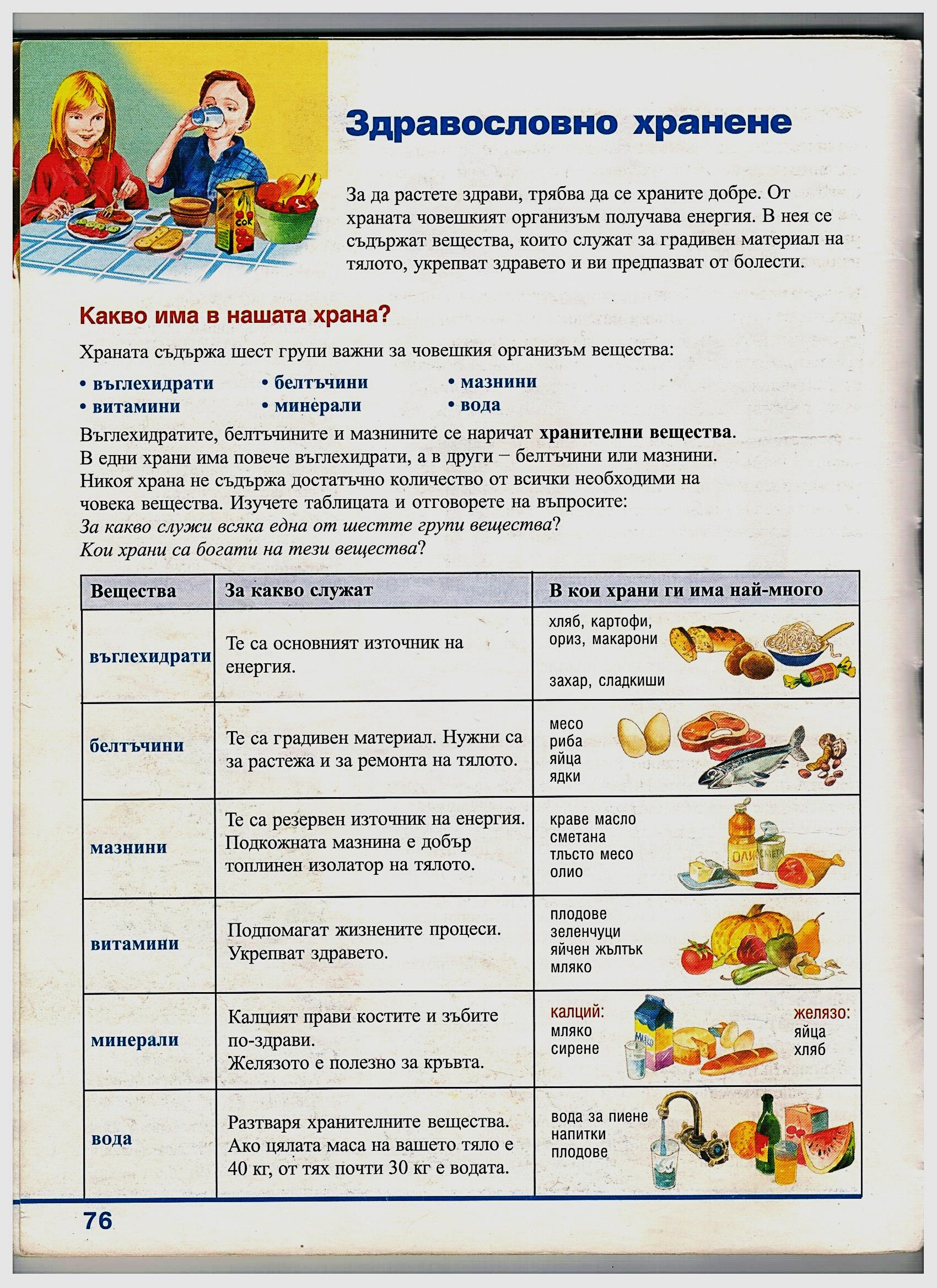 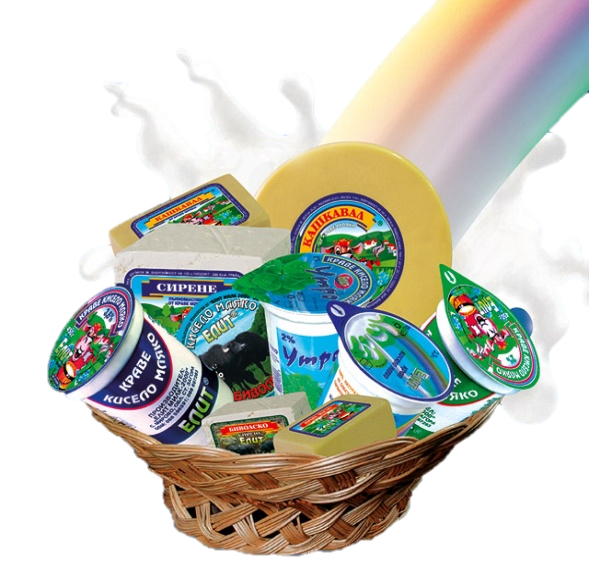 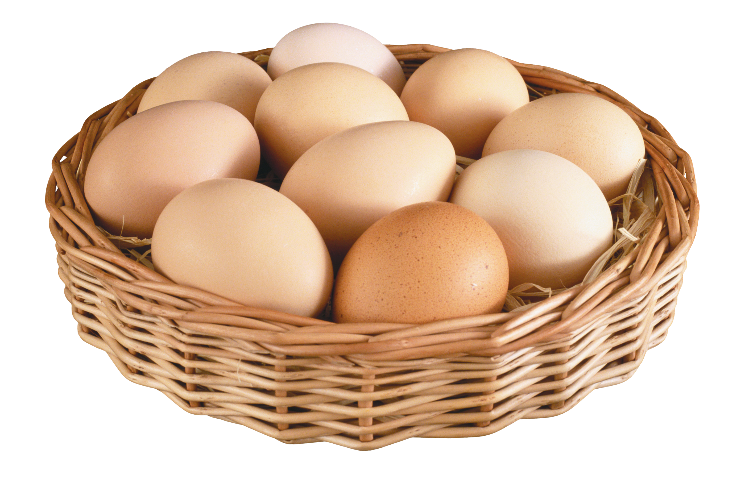 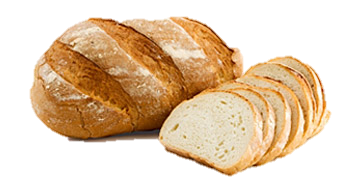 ДРУГИ ПОЛЕЗНИ МИНЕРАЛИ СА:
Натрий
Съдейства за предотвратяване на изтощението от висока температура или слънчасване. 
Подпомага работата на мускулите. 
Естествени източници: сол, риба, моркови, цвекло.
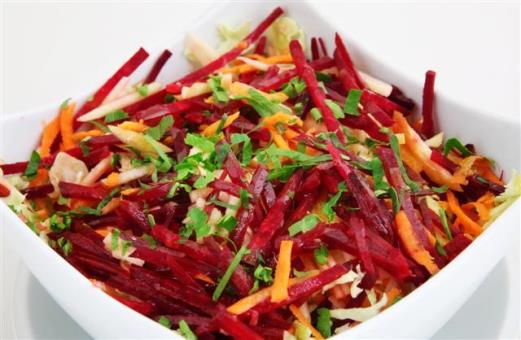 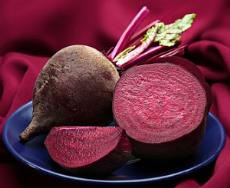 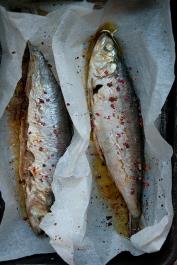 ДРУГИ ПОЛЕЗНИ МИНЕРАЛИ СА:
Фосфор
Подпомага растежа и възстановяването на организма. 
Спомага за разграждането на мазнините и на някои въглехидрати. 
Допринася за поддържането на венците и зъбите.
Естествени източници: риба, домашни птици, пълнозърнести житни храни, яйца, ядки, семена.
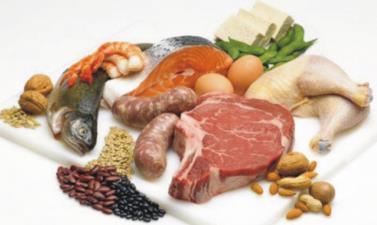 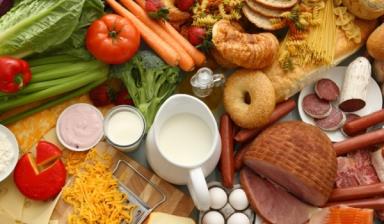 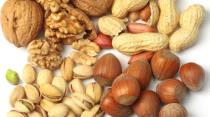 ДРУГИ ПОЛЕЗНИ МИНЕРАЛИ СА:
Йод
Съдейства за изгарянето на излишните мазнини.
Доставя повече енергия. 
Стимулира растежа. 
Спомага за пъргавината на ума. 
Допринася за доброто състояние на костите, ноктите, кожата и зъбите. 
Естествени източници: морски водорасли, зеленчуци, отглеждани в богата на йод почва, особено лук, всички ястия от морски продукти.
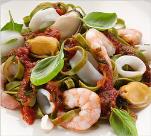 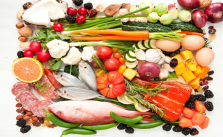 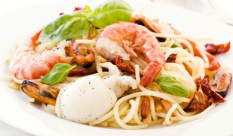 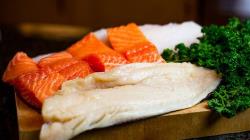 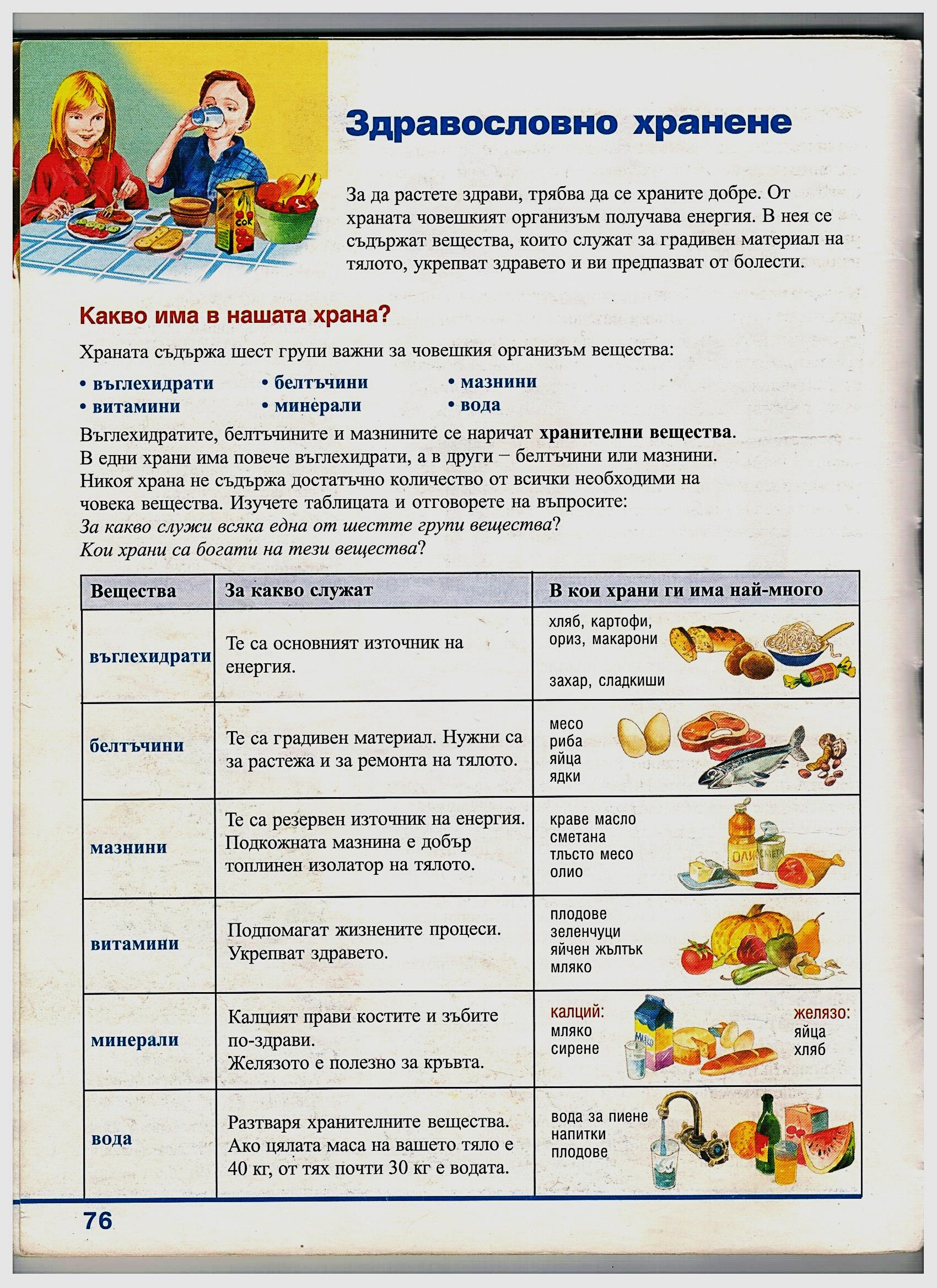 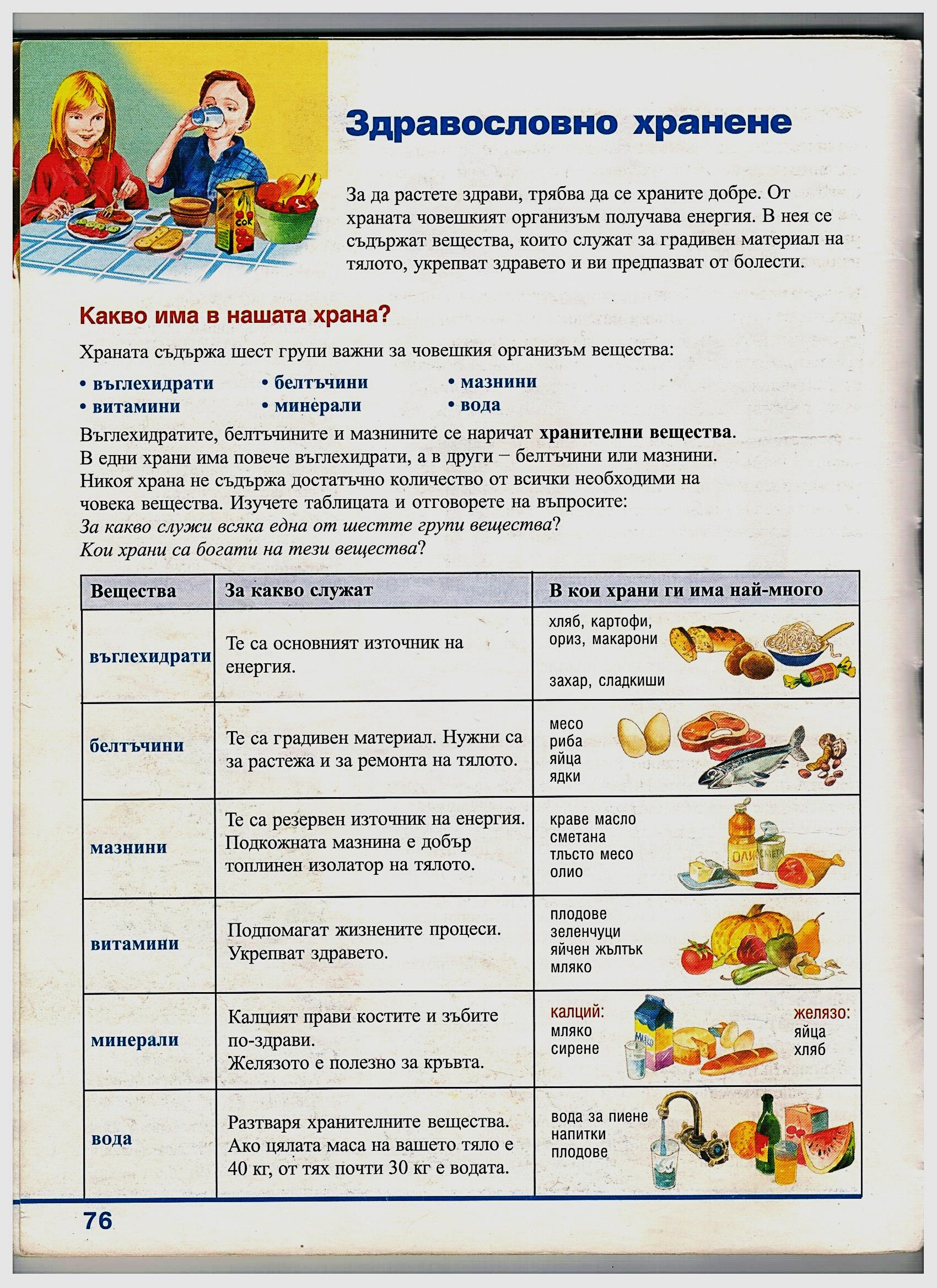 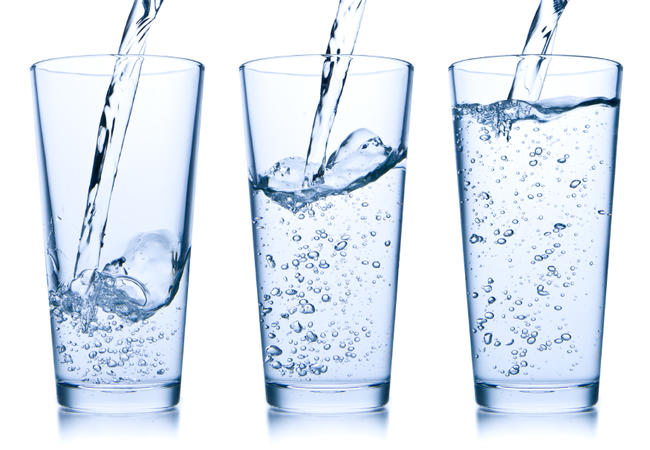 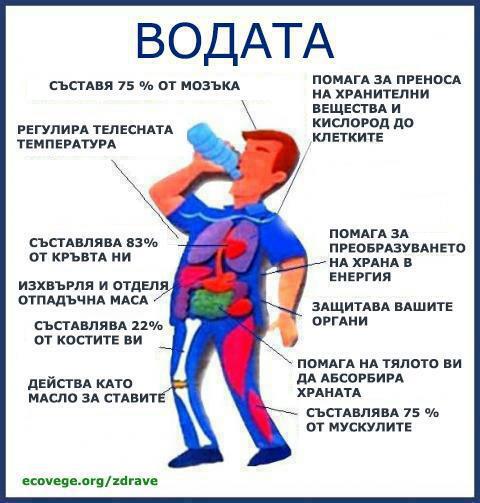 ПИЙТЕ ПОВЕЧЕ И ПО-ЧЕСТО ЧИСТА ВОДА!
Тя не може да се замени 
с безалкохолни напитки.
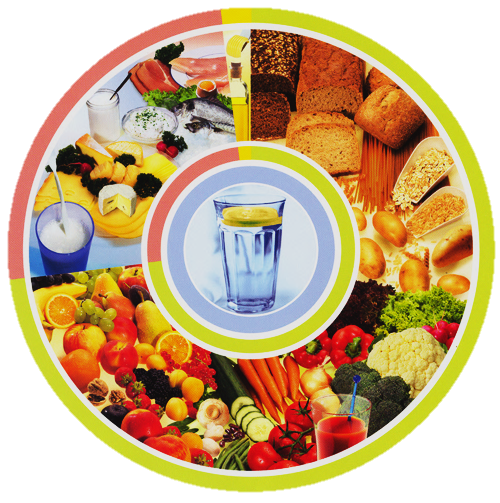 Как да се храните здравословно?
Здравословното  хранене 
на човек включва: 

подходящ подбор на храните; 
познаването на техния произход и съставки;
приемането на разнообразна 
      и качествена храна, богата
      на витамини и съдържаща 
      всички необходими на
      организма вещества;
избягване на преяждането.
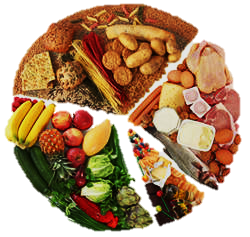 Какво ще стане с тялото ни, ако приемаме повече храна, отколкото ни е нужна?
Започваме да пълнеем и да натрупваме излишна маса, а това НЕ Е здравословно.
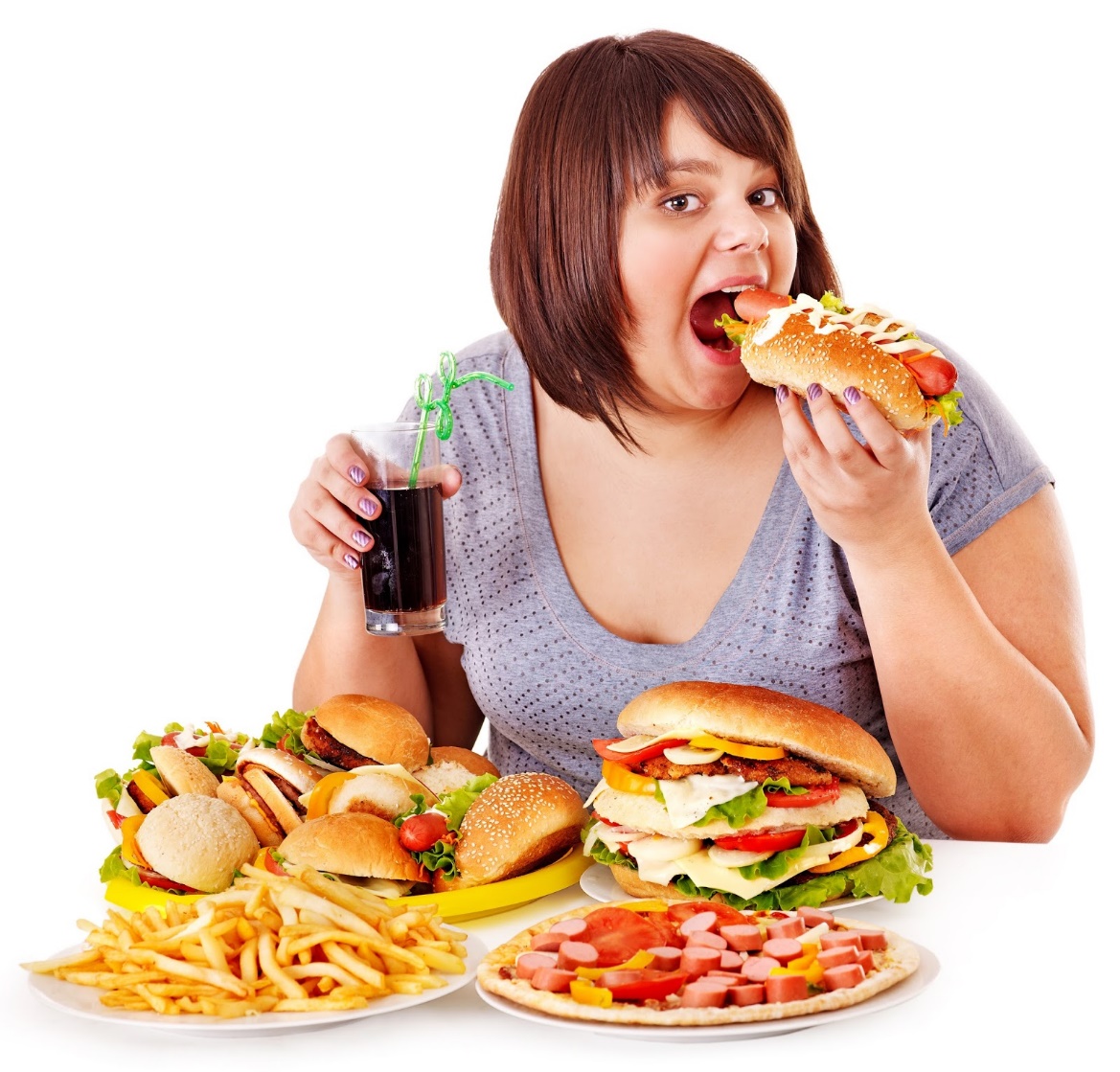 ИЗВОД:
Вие се храните здравословно, ако приемате достатъчно храна, БЕЗ да преяждате.
Количеството на приеманата храна зависи 
     от нуждите на организма. 
За всеки човек те са различни.
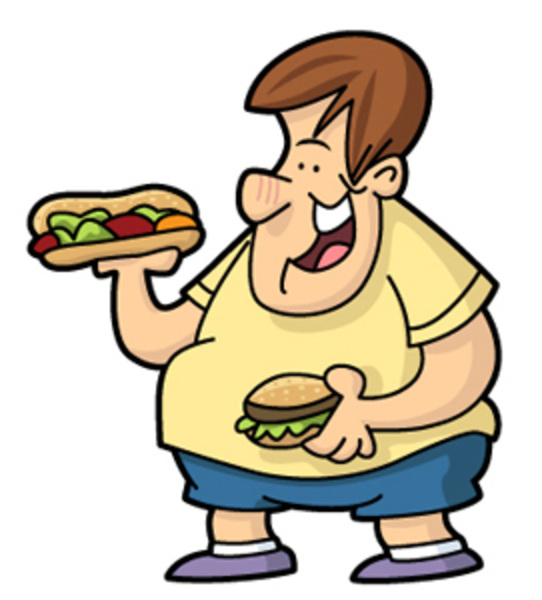 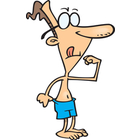 Ако храната е недостатъчна, човек отслабва и може да се разболее.
Който преяжда редовно, ще натрупа излишна маса и ще затлъстее.
Храненето на децата трябва да се различава от това на възрастните, защото децата растат бързо и техният организъм се нуждае от повече хранителни вещества, осигуряващи  растежа им.
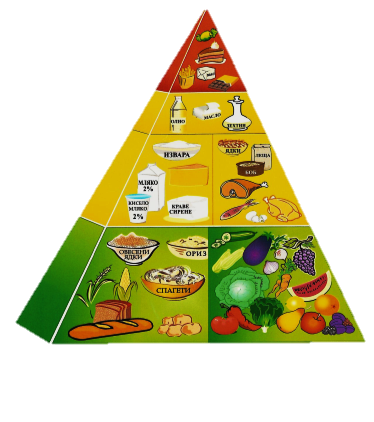 мляко и млечни продукти;
яйца;
плодове и зеленчуци;
месо;
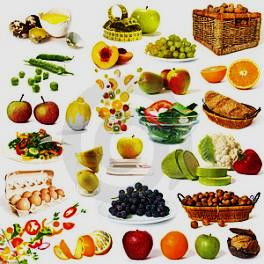 Ели е вегетарианка. Тя не яде месо.
Здравословно ли е нейното обедно меню?
Менюто на Ели е здравословно, защото:
Включва разнообразна храна;
Включва зеленчуци за залата и плод за десерт, 
    а те съдържат витамини;
Ели консумира млечни продукти 
    /кашкавал/ и хляб;
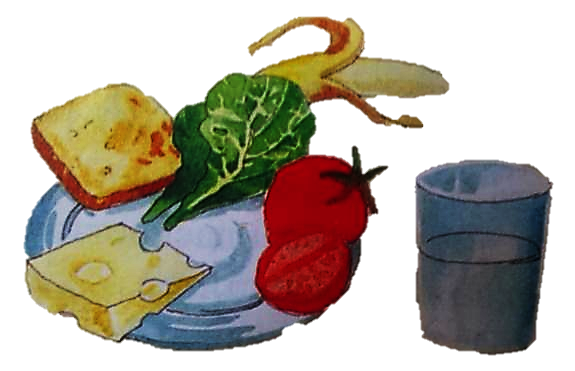 Пие вода, която е полезна за 
    организма.
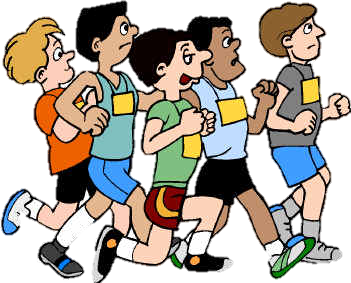 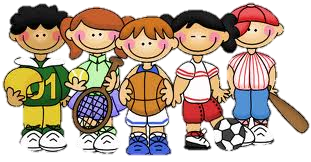 Колкото повече се движите и спортувате, толкова повече енергия ви е нужна.
Ще я получите от въглехидратите
Вие растете бързо, а за растежа трябва градивен материал. Организмът го получава от богатите на ____________ храни.
белтъчини
Организмът се нуждае и от допълнителни източници на енергия, които трябва да са задължителна част от храната. Такива са ___________.
мазнините
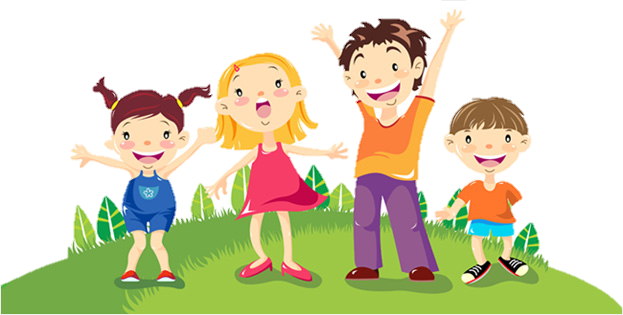 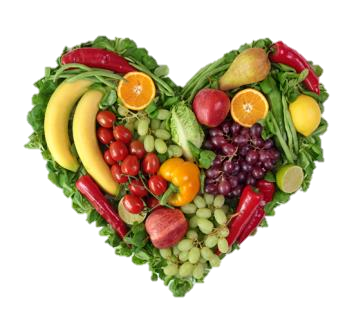 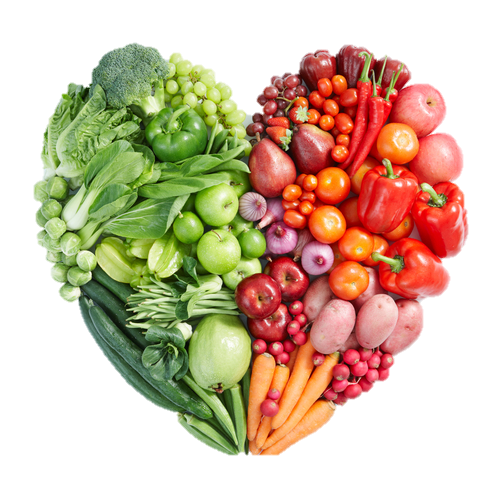 Плодовете и зеленчуците 
са много важни за вашето здраве. Освен хранителни вещества, те съдържат ценни ___________ и __________.
витамини
минерали
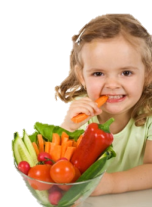 Спазвайте 
определен режим на хранене.
Хранете се всеки ден в едно и също време.
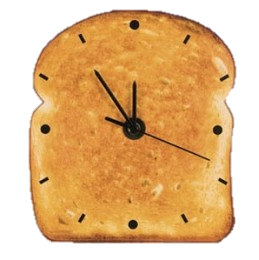 Децата е добре 
    да се хранят
    4 – 5 пъти дневно.
С помощта на хранителни пирамиди можете да си съставите примерно седмично меню.
НЕ ЗАБРАВЯЙТЕ!!!
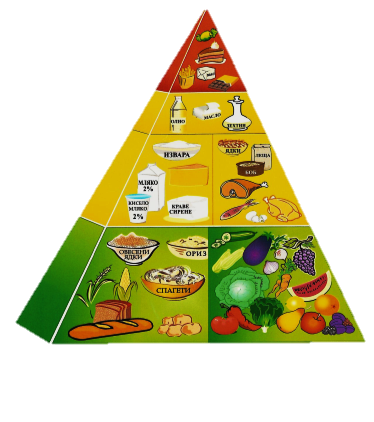 Колкото по-близо до основата на пирами- дата се намира дадена храна, толкова 
   по-често я включвайте 
   в менюто си.
Храните на върха на пирамидата трябва да се ядат по-рядко.
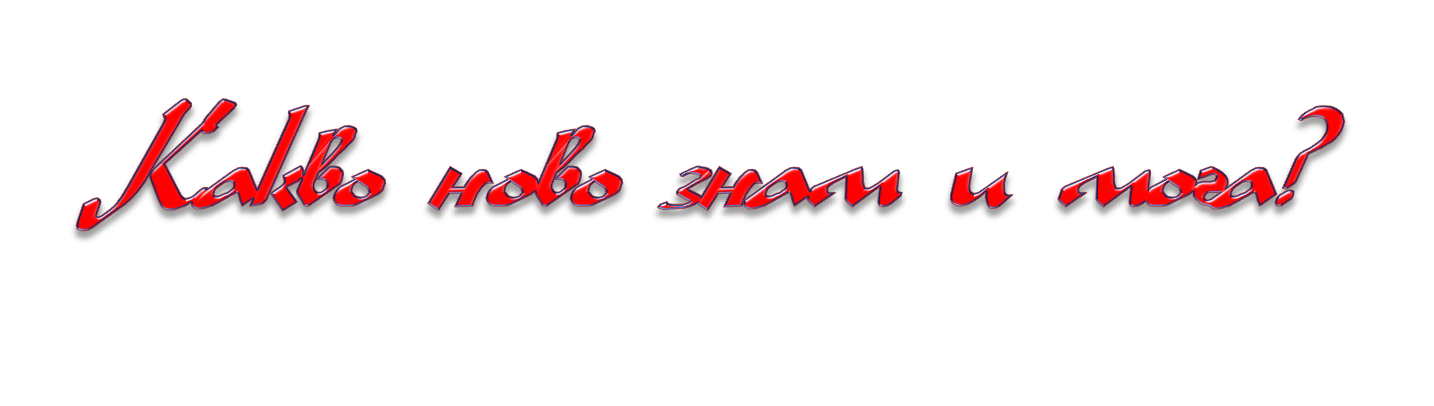 Дайте примери за храни, богати на:
въглехидрати  - ____________________________
______________________________________________
2.   белтъчини - ________________________________
мазнини -  _________________________________
_______________________________________________4.   витамини -  ________________________________
_______________________________________________
5.   минерали -  _________________________________
_______________________________________________
хляб, картофи, макарони,
ориз, захар, сладкиши…
месо, риба, яйца, ядки …
краве масло, сметана, олио,
месо …
плодове, зеленчуци, мляко,
яйчен жълтък …
калций /мляко, сирене …/
желязо /яйца, хляб …/
Вие се храните здравословно, ако:
1. всеки ден ядете една и съща храна;
2. ядете колкото можете повече;
3. приемате разнообразна храна без да
преяждате.
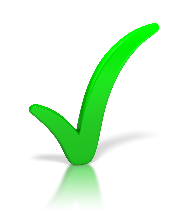 Основен източник на енергия са:
1. витамините;
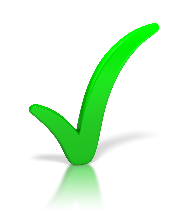 2. въглехидратите;
3. мазнините.
Градивен материал, нужен за растежа и ремонта на тялото са:
1. минералите;
2. въглехидратите;
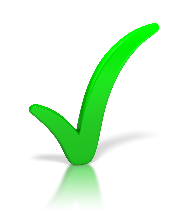 3. белтъчините.
Желязото е полезно за кръвта. То е:
1. витамин;
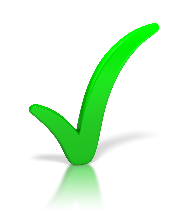 2. минерал;
3. въглехидрат.
Подпомагат жизнените процеси и укрепват здравето. Това са:
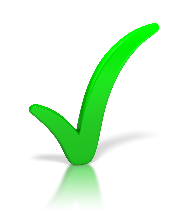 1. витамините;
2. минералите;
3. мазнините.
Най-много витамини има в:
1. хляба и макароните;
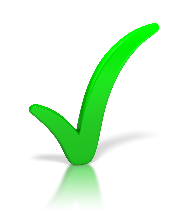 2. плодовете и зеленчуците;
3. месото и млякото.
Аз помагам на организма ти да използва храната като гориво. Витамин ____
Аз помагам да имаш здрави кости и зъби. Витамин ____
Аз помагам да оздравеят порязаното пръстче и одрасканото коляно. Предпазвам те от заразни болести. Витамин ____
Аз помагам да растеш, да виждаш добре и да имаш гладка кожа. Витамин ____
В
D
C
A
Да поиграем!
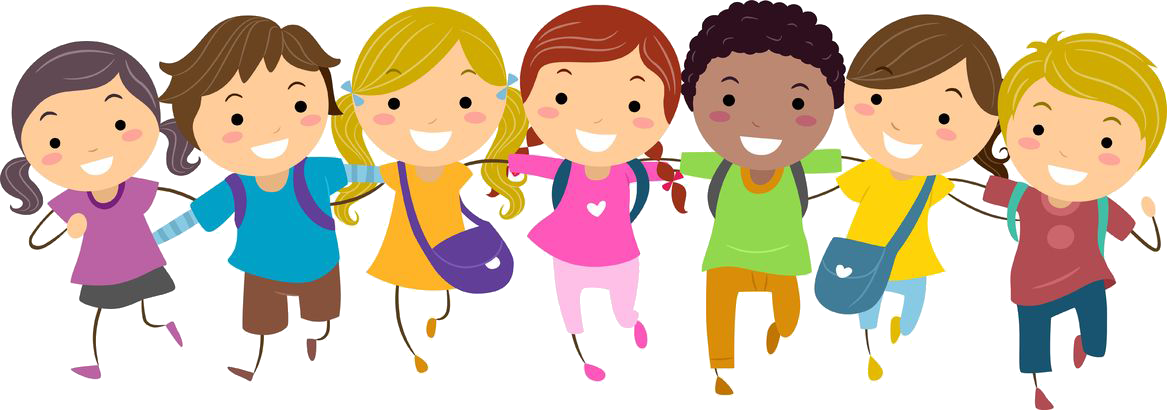 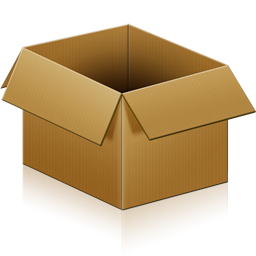 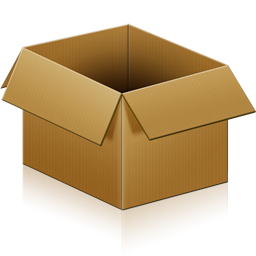 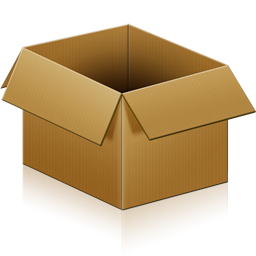 1
2
3
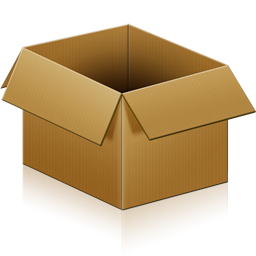 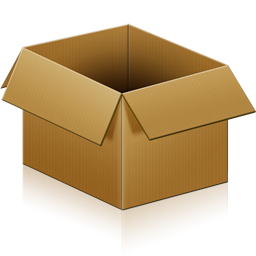 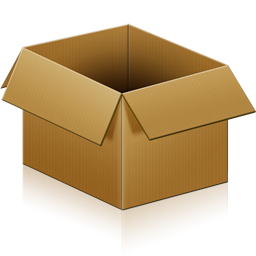 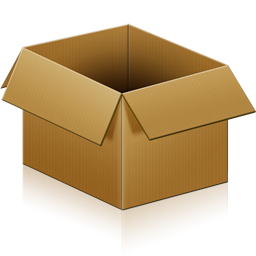 5
6
4
7
Б
М
Д
Р
Г
О
3